Hoe word je rijk?
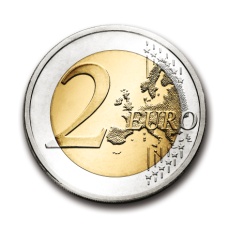 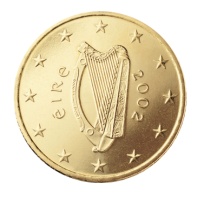 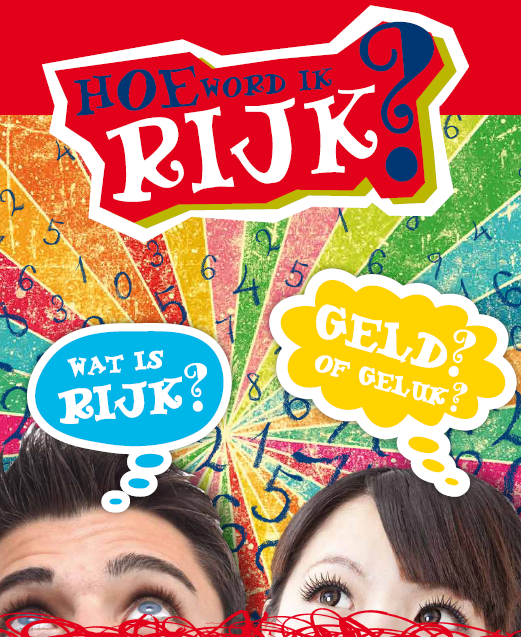 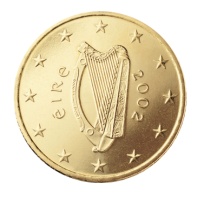 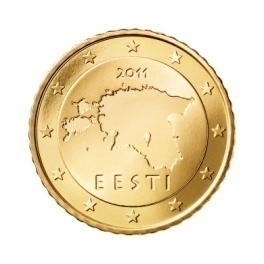 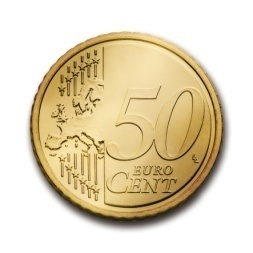 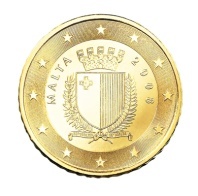 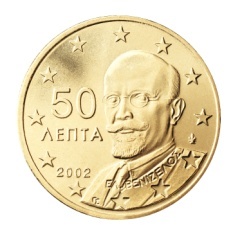 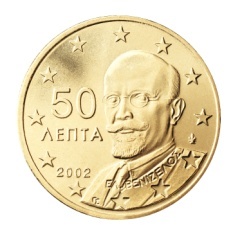 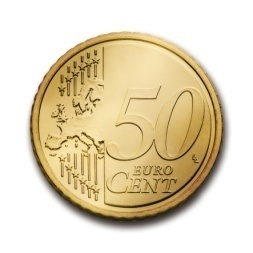 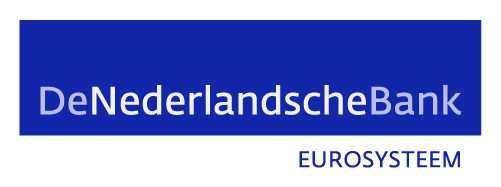 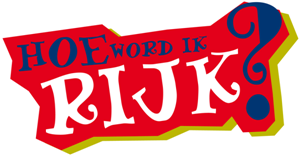 Wat gaan we doen?
Quiz
Vragen beantwoorden
Tips delen
Klaar voor de start!
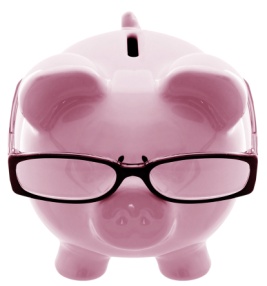 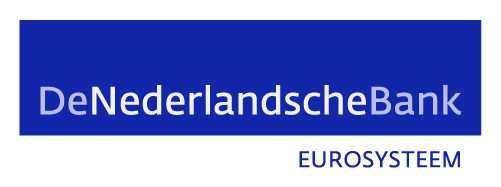 Pak je werkblad.

Weet jij het antwoord op de volgende vragen?
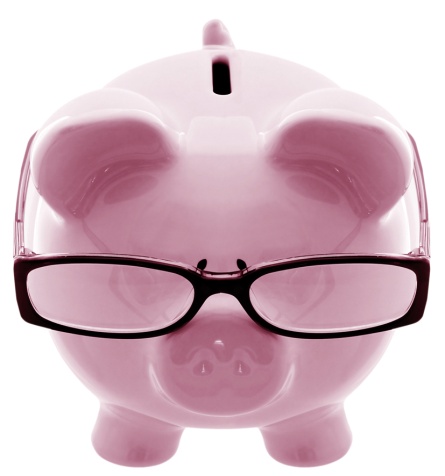 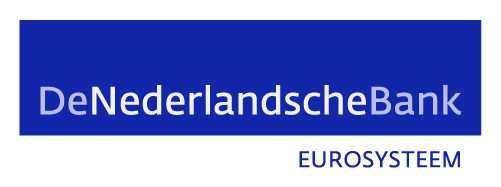 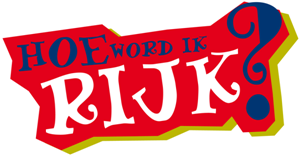 Vraag 1
Welke kleur heeft het bankbiljet van 50 euro?
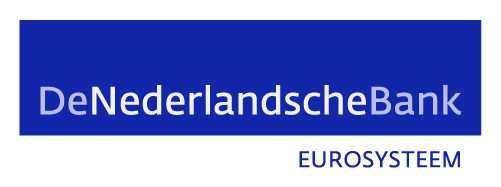 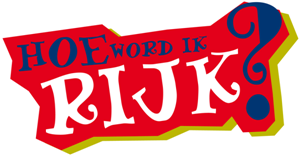 Vraag 2
Als je een bankbiljet tegen het lichthoudt, hoeveel echtheidskenmerken kan je dan zien?
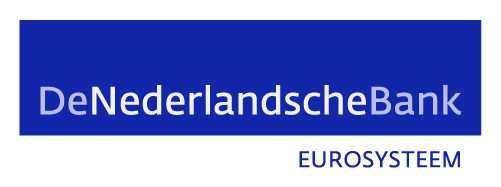 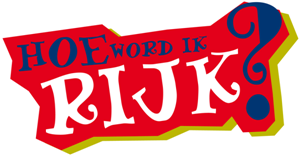 Vraag 3
Waar of niet waar?
De Nederlandsche Bank zorgt 
voor schone bankbiljetten.
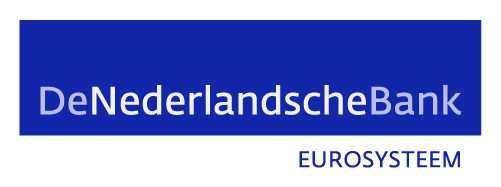 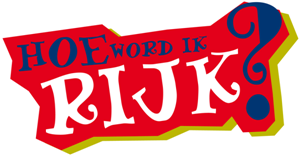 Vraag 4
Waar of niet waar?
Alle Nederlandse betaalrekeningen zijn gratis.
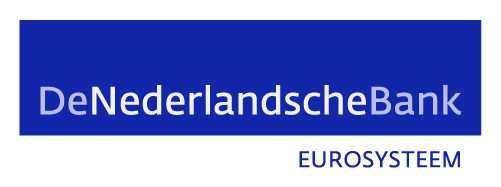 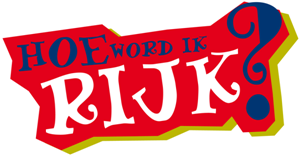 Vraag 5
Waar of niet waar?
Je kan net zoveel geld pinnen als dat er op je rekening staat.
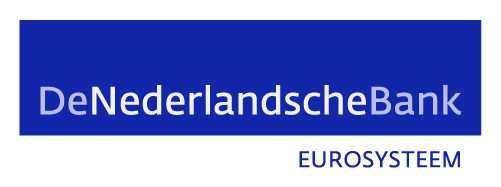 Tijd voor 
de juiste antwoorden.
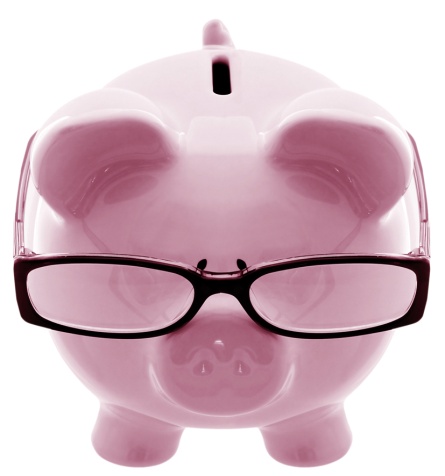 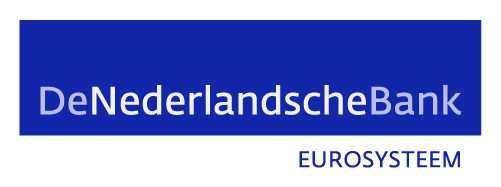 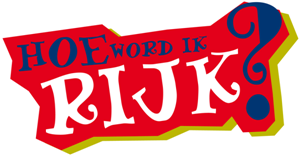 Vraag 1: Vanaf januari 2002 betalen we inveel Europese landen met de euro.
Muntgeld
Bankbiljetten
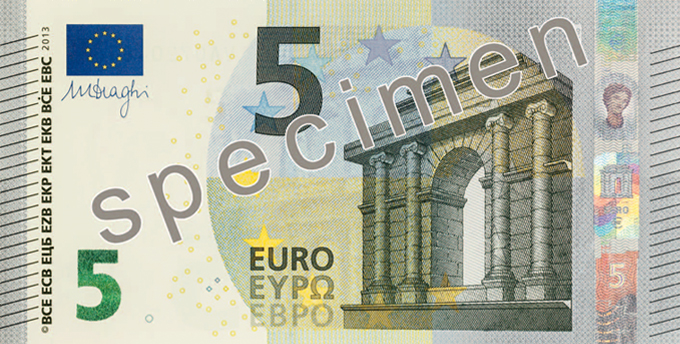 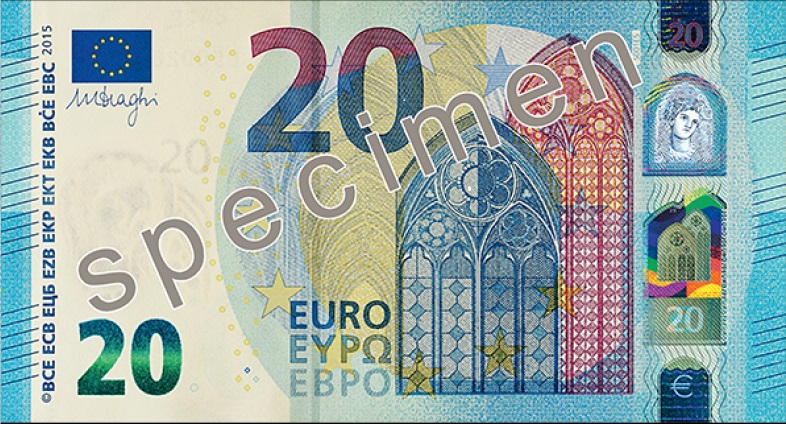 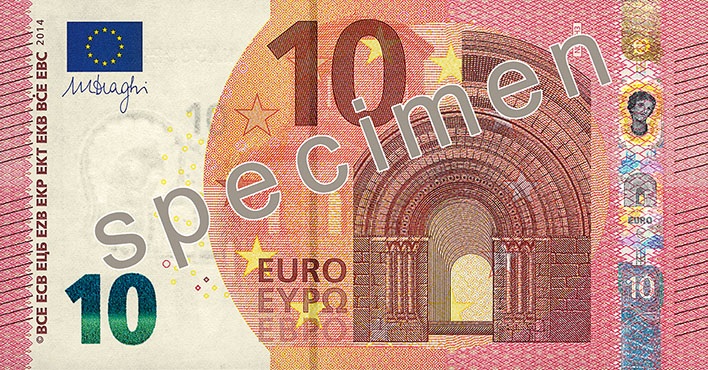 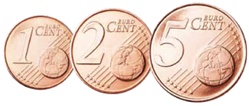 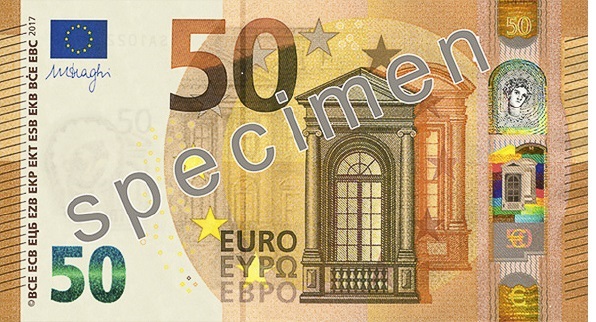 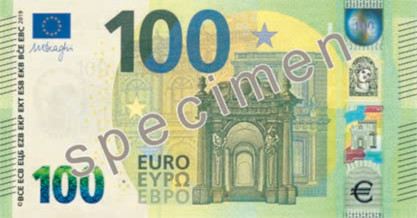 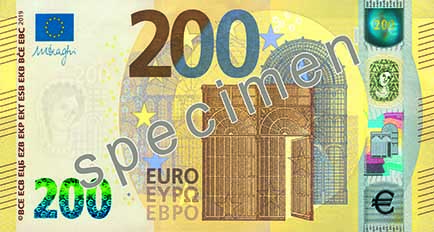 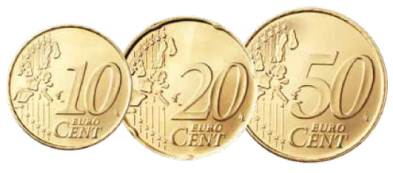 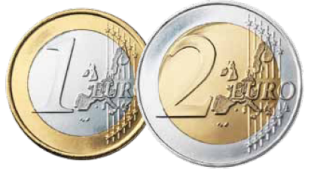 Het 50 euro bankbiljet 
is oranje.
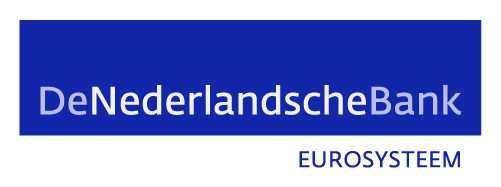 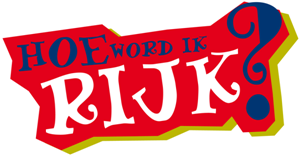 Vraag 2: 
Als je kijkt, voelt en kantelt zie je dat er verschillende echtheidskenmerken in en op een bankbiljet zijn aangebracht. 
Antwoord: Als je kijkt kan je 2 kenmerken ontdekken.
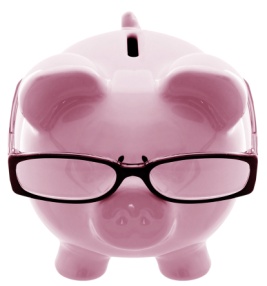 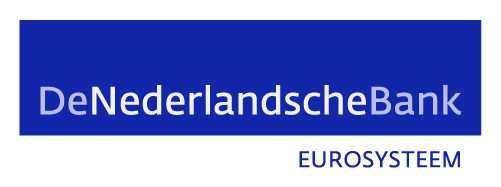 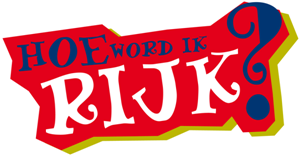 Watermerk
Als je een biljet tegen het licht houdt, is het watermerk zichtbaar.
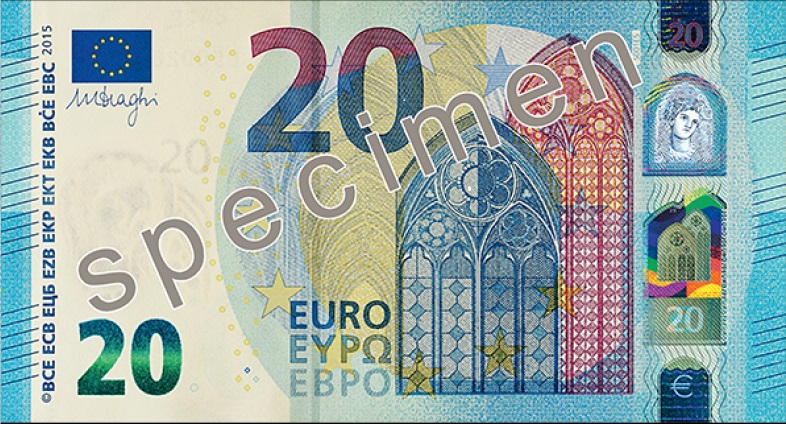 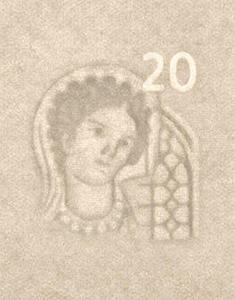 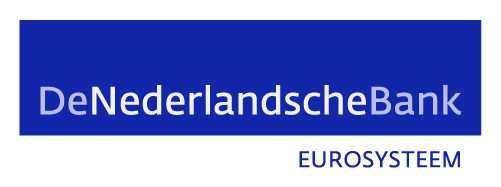 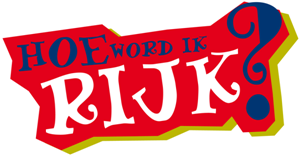 Veiligheidsdraad
Als je het biljet tegen het licht houdt, is de donkere veiligheidsdraad zichtbaar.
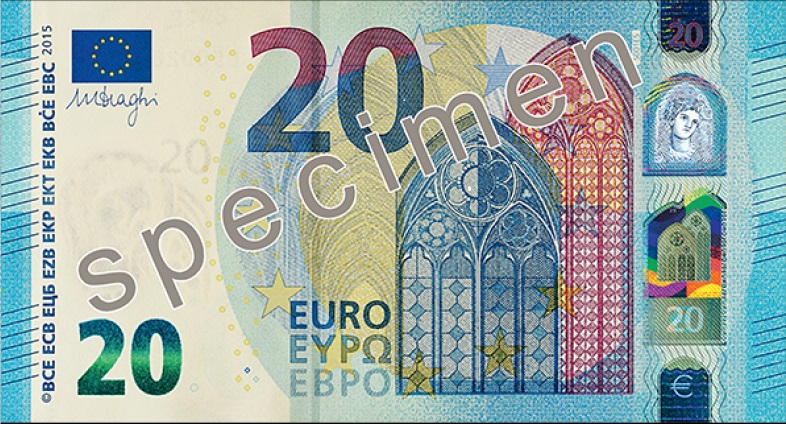 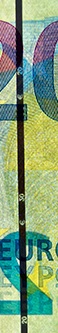 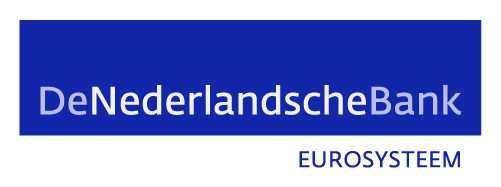 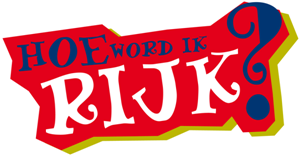 De Europese Centrale Bank (= ECB) heeft plannen om nieuwe bankbiljetten te ontwerpen. Met extra aandacht voor echtheidskenmerken zodat het moeilijk blijft om geld na te maken.
Je mag als publiek 
meedenken over het ontwerp. Houd de 
media in de gaten.
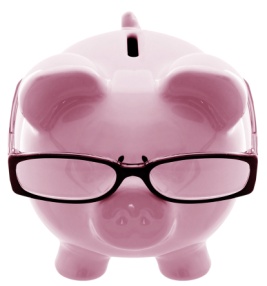 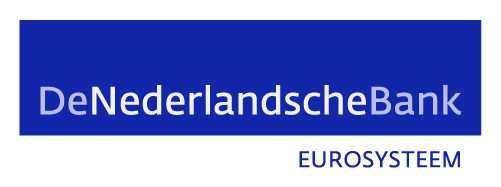 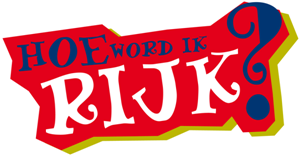 Vraag 3:
De Nederlandsche Bank (= DNB) zorgt samen met andere banken voor een goede beveiliging van de bankbiljetten. 

Maar DNB doet nog veel meer. Ook voor jouw geldzaken.
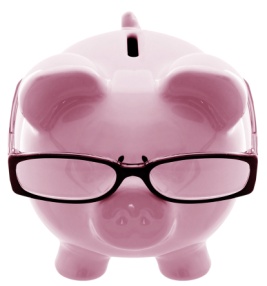 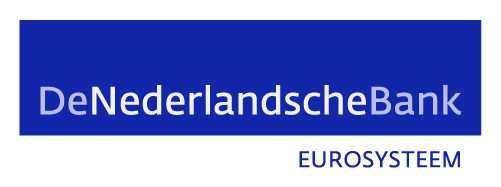 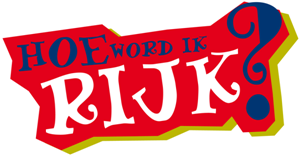 Zoals:
Zorgen voor genoeg en schone bankbiljetten.
Het controleren van banken, pensioenfondsen en verzekeraars.
Zorgen dat alle betaalsystemen veilig en betrouwbaar zijn.
Zorgen voor prijsstabiliteit, zodat jouw geld niet minder waard wordt.
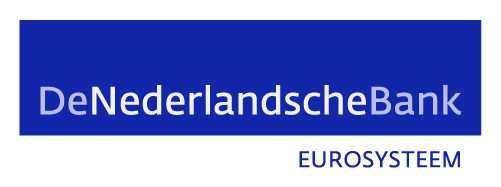 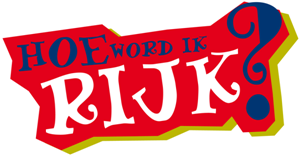 Vraag 3: WAAR
Iedere dag worden er miljoenen bankbiljetten door DNB gesorteerd. Er wordt gecontroleerd op vuilheid en echtheid.
Als de biljetten zijn goedgekeurd, komen ze via de Geldmaat terug in het betalingsverkeer.
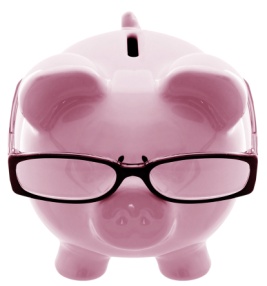 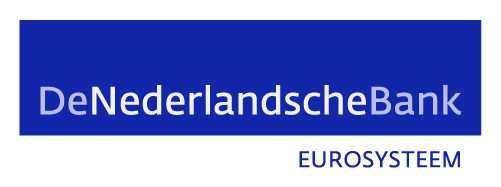 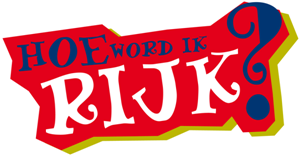 Vraag 4:
Je kan bij verschillende banken een rekening openen. Iedere bank heeft zijn eigen regels en voorwaarden. 
Jij mag zelf kiezen bij welke bank jij bankiert.Kies wat jij belangrijk vindt bijvoorbeeld:- het kiezen van een eigen pincode- een duurzame bank- persoonlijk advies
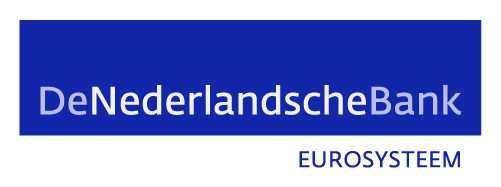 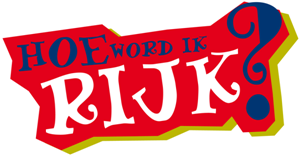 Vraag 4: NIET WAAR
Niet alle betaalrekeningen zijn gratis. Je betaalt dan per maand een vast bedrag.
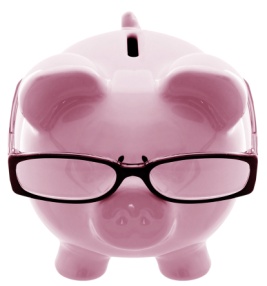 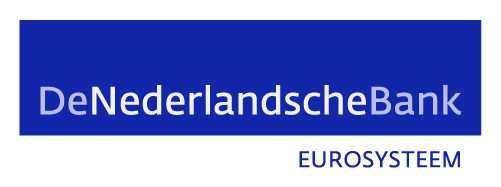 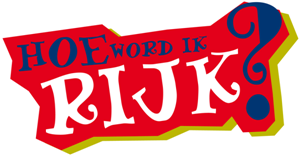 Vraag 5: NIET WAAR
Hoeveel je mag pinnen wordt bepaald door:
Hoeveel geld er op je rekening staat.
Het maximale pinbedrag per dag.
In de app van jouw bank kan je limieten instellen.
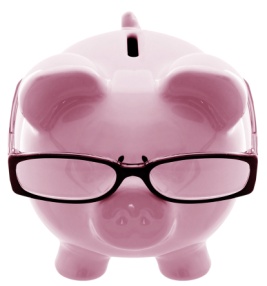 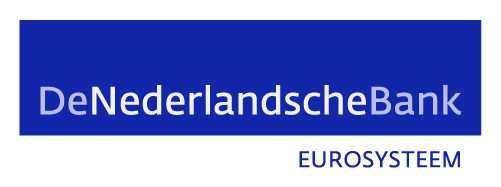 Pak je werkblad voor 5 nieuwe vragen.
Zijn jullie er klaar voor?
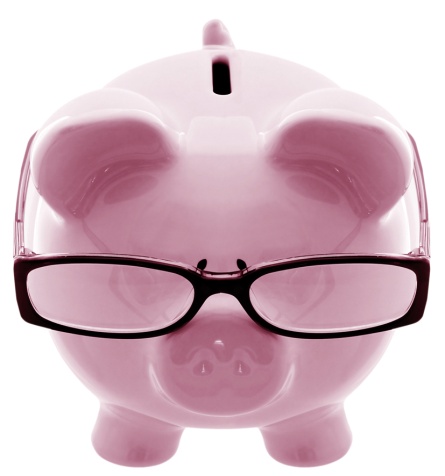 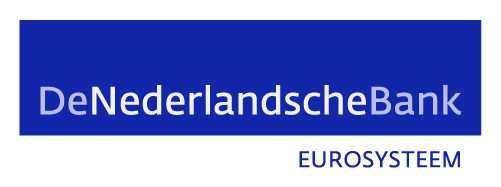 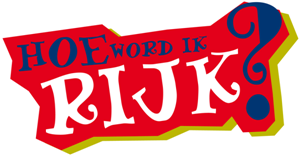 Vraag 6
Heb jij een bijbaantje?
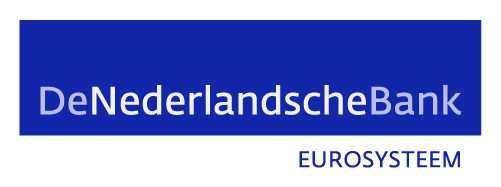 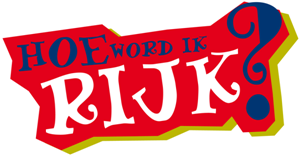 Vraag 7
Wat zou jij doen met € 1.000,-?
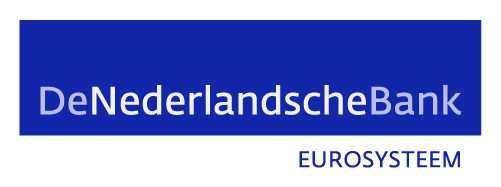 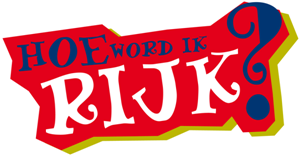 Vraag 8
Wat is jouw spaardoel voor komend half jaar?
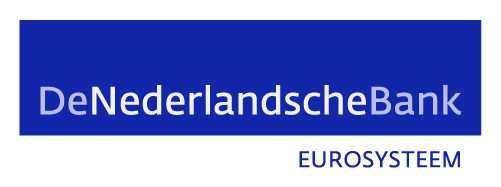 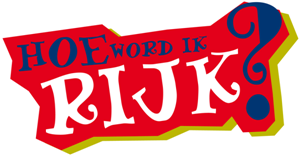 Vraag 9
Vanaf welke leeftijd mag je zelf contracten afsluiten?
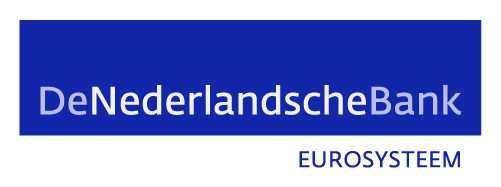 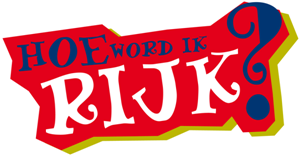 Vraag 10
Weet jij hoe rijk jij bent?
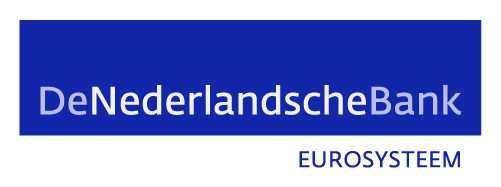 We nemen de vragen door.
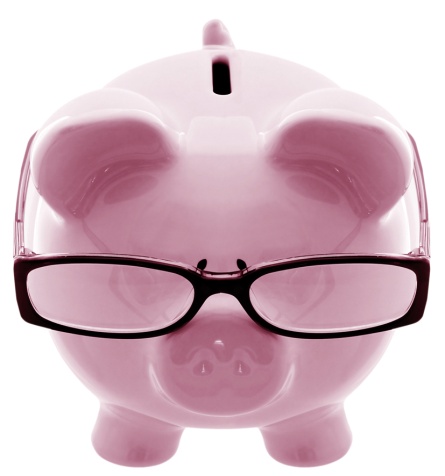 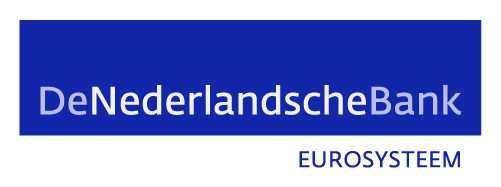 Vraag 6:
Heb jij een bijbaantje?
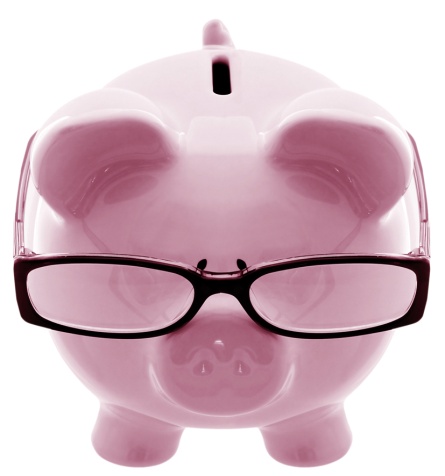 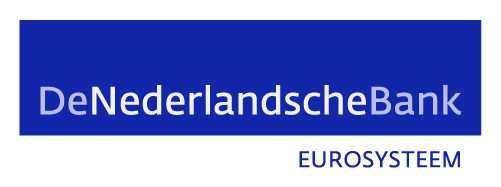 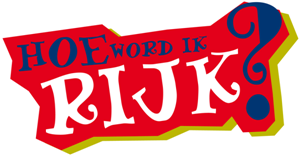 Vraag 7:Wat zou jij doen met € 1.000,-?Je kan € 1.000,- op meer dan 1.000 verschillende manieren uitgeven. Iedereen maakt eigen keuzes.
Onthoud dat je 
geld maar één keer kan uitgeven. Dus denk goed na voordat je iets koopt.
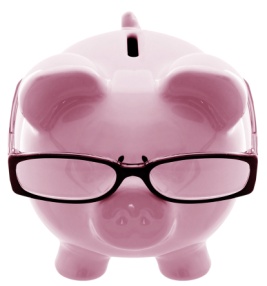 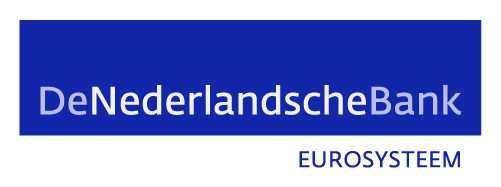 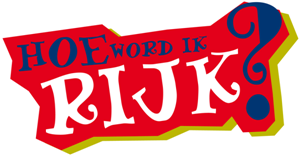 Vraag 8:Wat is jouw spaardoel voor komend halfjaar?Ben jij goed in sparen?
Met een apart (online) spaarpotje is de verleiding minder groot om het geld uit te geven.
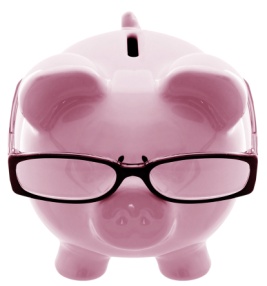 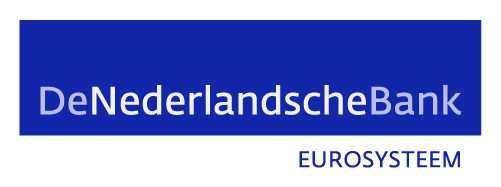 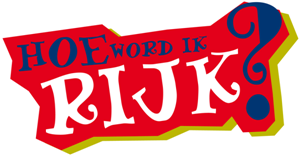 Vraag 9:Voor de wet ben je vanaf 18 jaar financieel verantwoordelijk. 

Dat betekent onder andere dat je vanaf dat moment zelf contracten en leningen kan afsluiten.
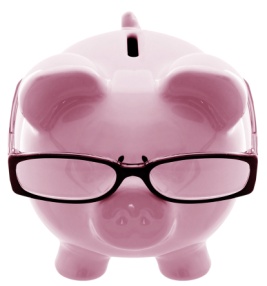 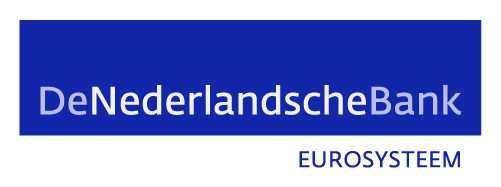 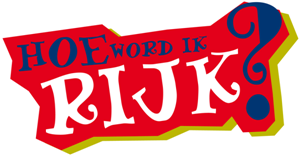 Let op!
Het betekent ook dat je vanaf dat moment zelf eventuele betalingsachterstanden, boetes en leningen moet betalen. 

Ben je te laat met betalen? Dan krijg je een boete. Je betaalt steeds meer. Zo groeit je schuld.
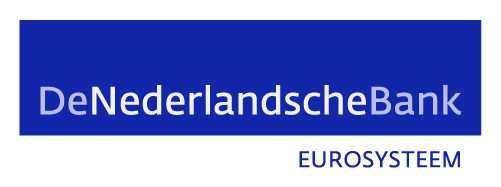 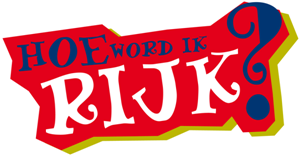 Vraag 10:Weet jij hoe rijk je bent? Tel alle bedragen bij elkaar op:
	Contant geld (portemonnee, spaarpot)	Digitaal geld (betaalrekening, spaarrekening,+			  beleggingen, cryptovaluta)
________________________________________________________________________________________________________________________________________________________________________________________________________________________________________________________________________________.____________________________________ 
=	Totale bezit
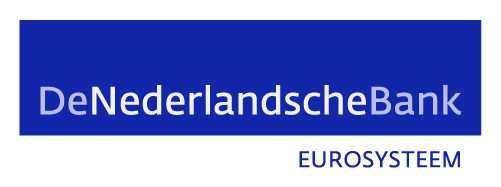 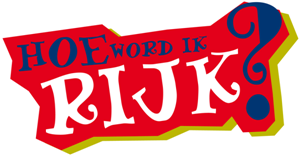 Als je rijk wilt blijven, is het belangrijk om de juiste beslissingen te nemen. Want iedere beslissing die je neemt heeft een (financieel) gevolg. Wat vind je van de volgende uitspraken?
Eens
of oneens?
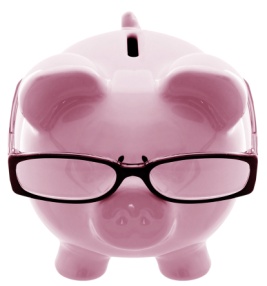 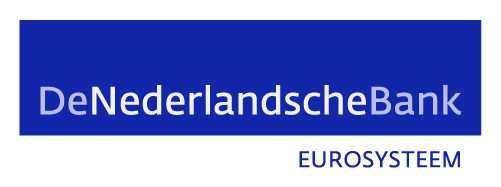 Pak je werkblad 
en reageer op de 
volgende stellingen.

Er is geen goed of fout!
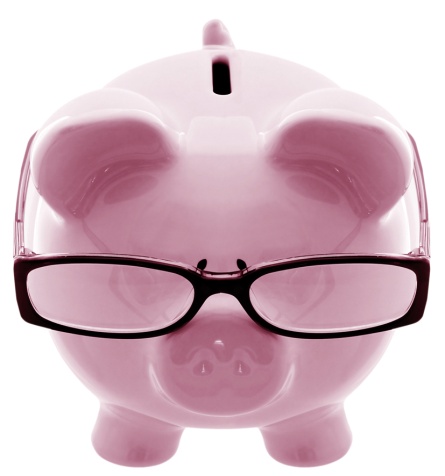 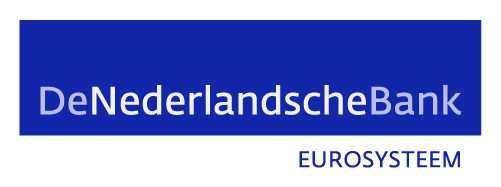 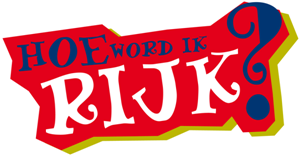 Vraag 11
Sparen vind ik belangrijk.
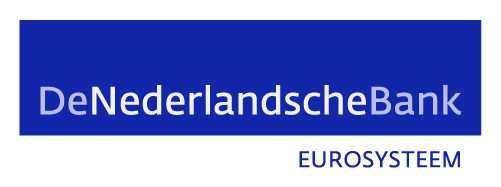 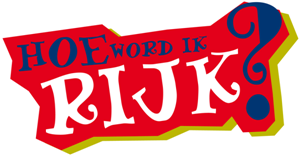 Vraag 12
Als ik iets wil, koop ik het meteen.
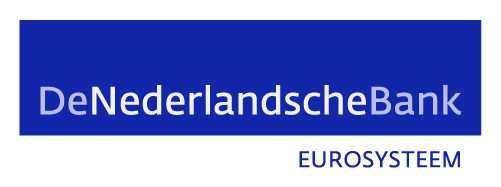 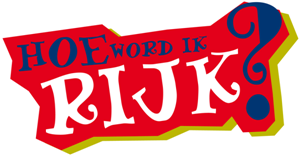 Vraag 13
Ik geef regelmatig meer geld uit dan de bedoeling was.
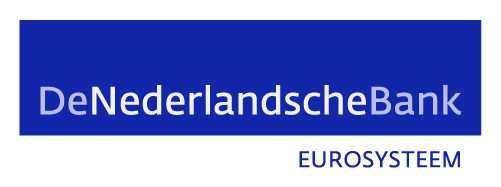 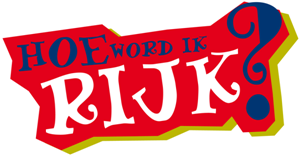 Vraag 14
Als ik geld tekort kom, leen ik geld van mijn ouders.
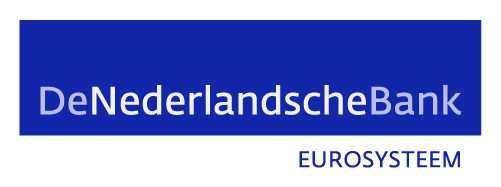 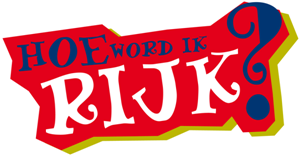 Vraag 15
Ik open iedere week de app van mijn bank op mijn mobiel.
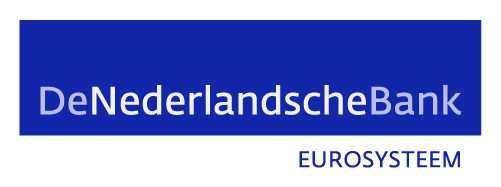 Vind je het moeilijk om te kiezen?

We nemen samen de antwoorden door.
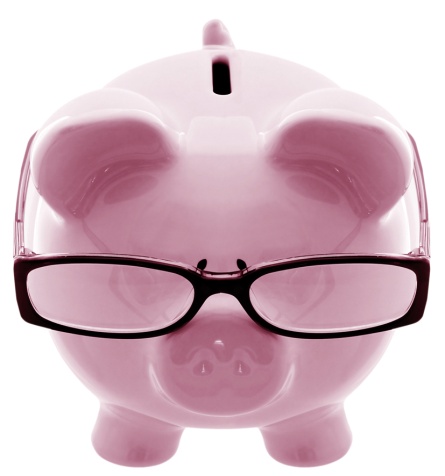 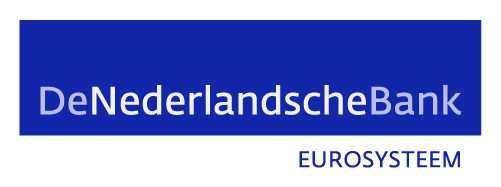 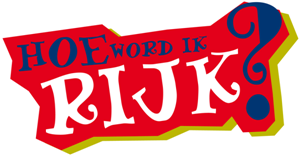 Vraag 11:Vind jij sparen belangrijk?

Slim als je nu al bezig bent met je toekomst. Maar dat betekent natuurlijk niet dat je nooit iets mag uitgeven. Geniet ook van het geld dat je verdient.
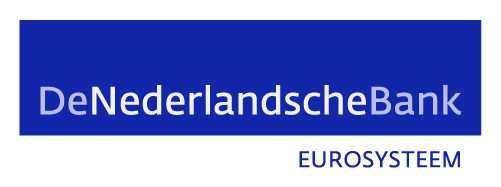 Vraag 12:Als ik iets wil ga ik het meteen kopen.

Is dit verstandig?
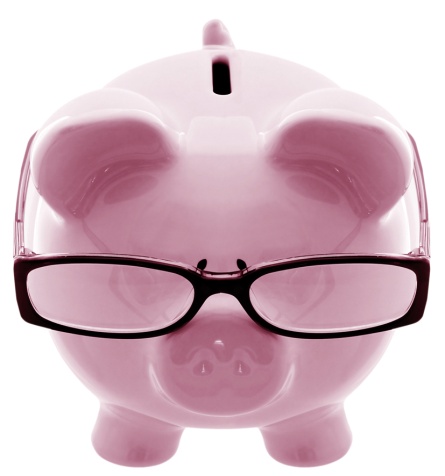 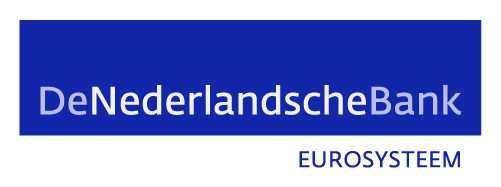 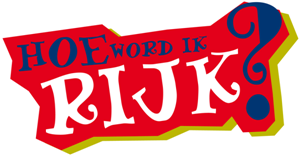 Vraag 13:
Ik geef regelmatig meer geld uit dan dat de bedoeling was. 

Reclame, verleidingen, sociale druk. Het kan er voor zorgen dat je soms meer geld uitgeeft dan dat je van plan was.

Hoe kan je dit voorkomen of jezelf beschermen?
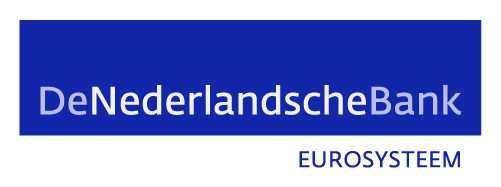 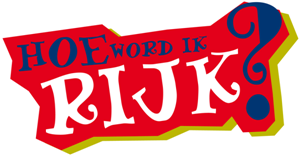 Vraag 14:
Als ik geld tekort kom, leen ik van mijn ouders.
Leen je weleens geld? Waarvoor?Heb je het geld dan echt nodig?
Leen je geld? Dan is het belangrijk om afspraken te maken hoe en wanneer je het geld weer terug betaalt.
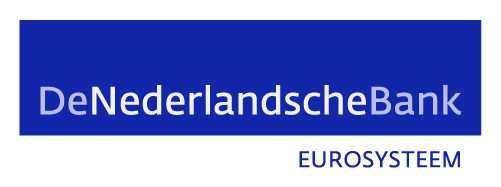 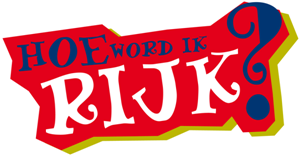 Wil je bewuster geld uitgeven?
Stel jezelf de volgende vragen bij een aankoop:
Heb ik het echt nodig?
Heb ik het meteen nodig? 
Zijn er aanbiedingen of tweedehands keuzes?
Heb ik het geld er voor over?
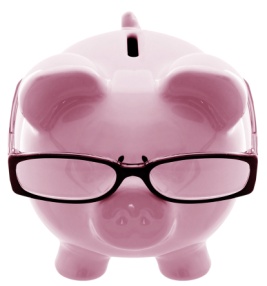 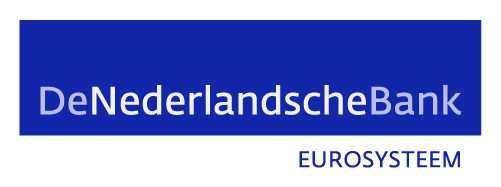 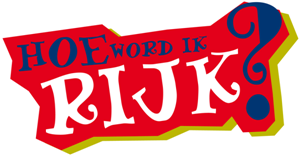 Vraag 15:Ik open iedere week de app van mijn bank.

Slim! Dan weet je nog beter hoeveel geld je hebt én je kan meteen checken of criminelen geen geld van jouw rekening hebben gehaald.
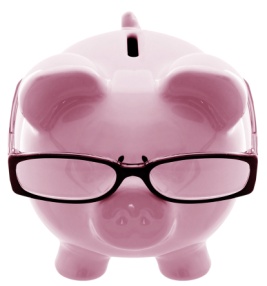 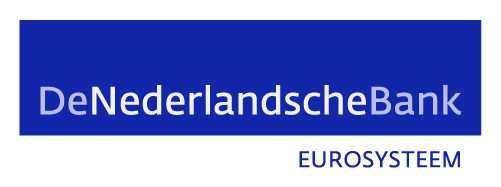 De schade door fraude in het betalingsverkeer loopt ieder jaar in de tientallen miljoenen.
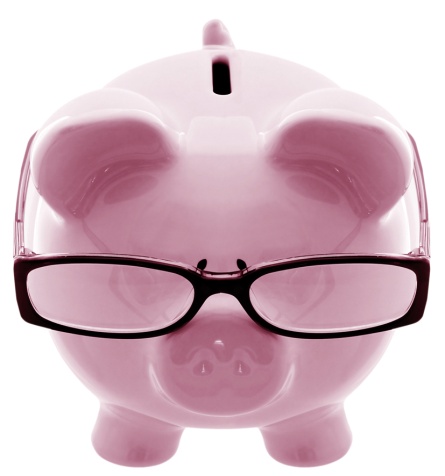 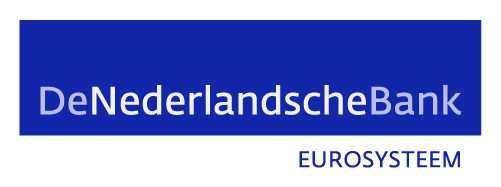 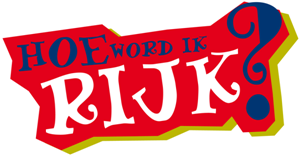 Hoe rijk je bent én blijft, is ook afhankelijk van hoe goed jij voor je geld zorgt.
Door overzicht te houden, na te denken over je keuzes én slimmer te zijn dan criminelen.
Pas op voor cybercrime!
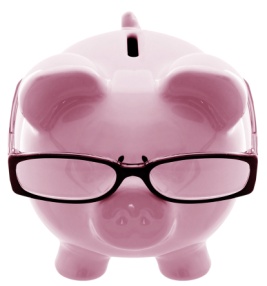 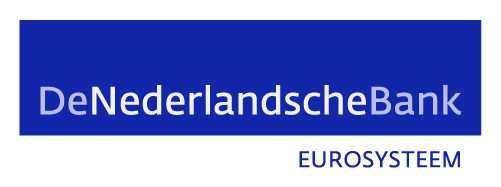 Pak je werkblad.
Je krijgt 5 vragen
die je mag beantwoorden.
Zijn jullie er klaar voor?
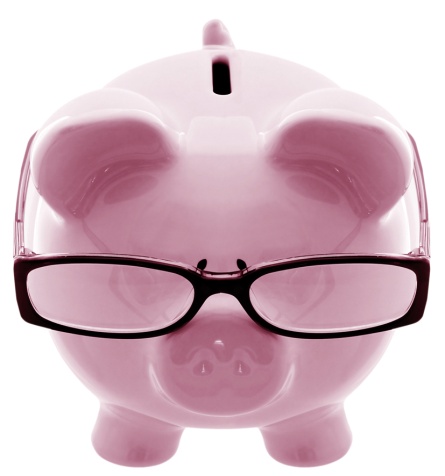 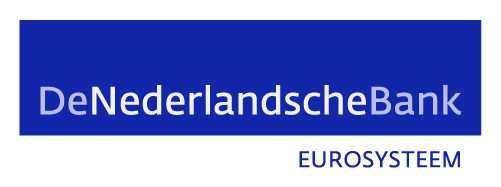 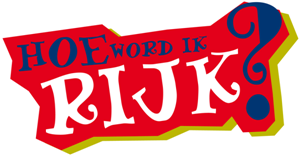 Vraag 16
Waar of niet waar?
IBAN staat voorIntern Bank Account Number.
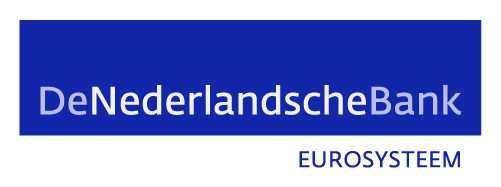 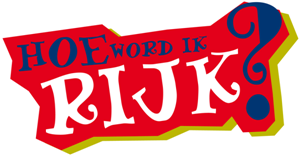 Vraag 17
Waar of niet waar?
iDEAL betekent dat je veilig online kan shoppen.
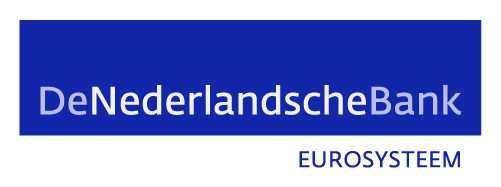 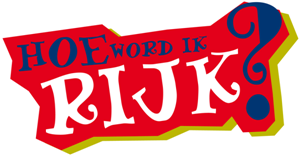 Vraag 18
Waar of niet waar?
Spoofing betekent dat iemand je pinpas heeft gekopieerd.
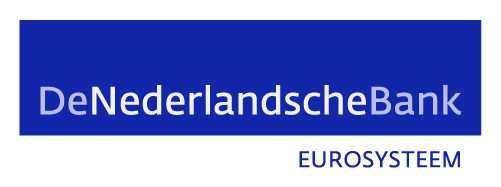 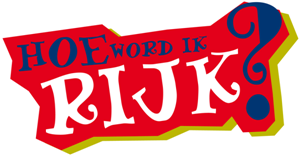 Vraag 19
Waar of niet waar?
Phishing is het hengelen naar persoonlijke gegevens.
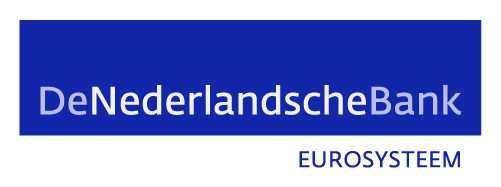 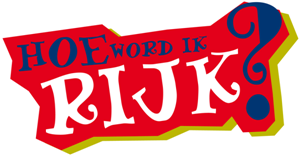 Vraag 20
Welke tip geef jij aan jouw omgeving, bijvoorbeeld je (groot)ouders, zodat zij geen slachtoffer worden van cybercrime?
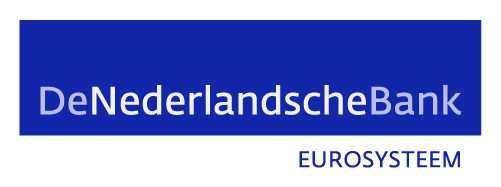 We nemen samen de antwoorden door.
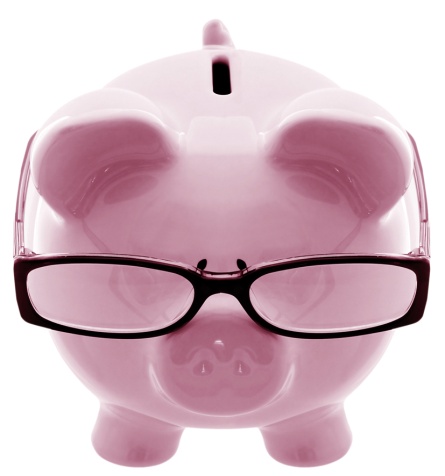 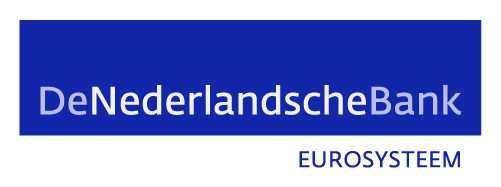 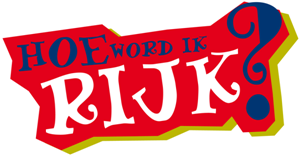 Vraag 16: NIET WAAR
IBAN staat voor International Bank Account Number. 
Heel Europa en verschillende andere landen ter wereld gebruiken dit rekeningnummer. Daardoor kun je ook in het buitenland veilig pinnen met jouw Nederlandse pinpas of geld overmaken naar een buitenlandse rekening.
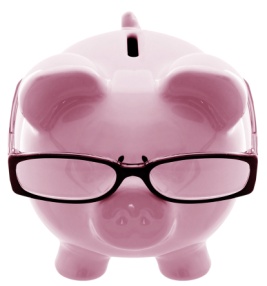 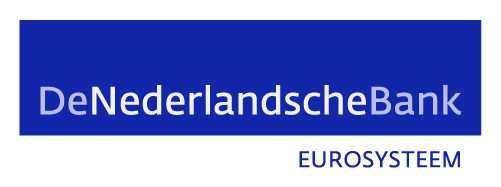 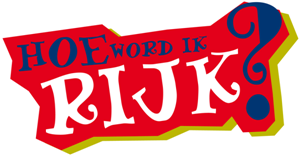 Vraag 17: NIET WAAR
iDEAL is een betaalmethode waarmee je veilig online kunt betalen. 

Wil je weten of een webshop veilig is? Check de reviews en/of het keurmerk.
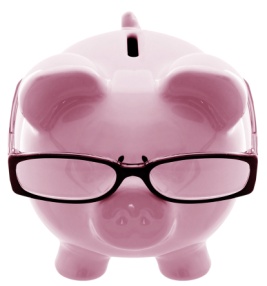 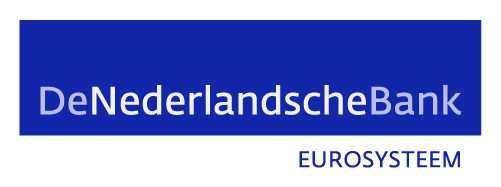 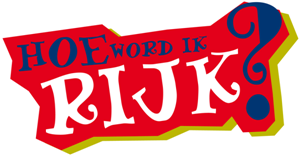 Vraag 18: NIET WAAR
Spoofing is het nabootsen of namaken van kenmerken met als doel om tijdelijk een valse identiteit aan te nemen.

De bekendste vormen van spoofing gaan via mail, Whatsapp en telefoon.
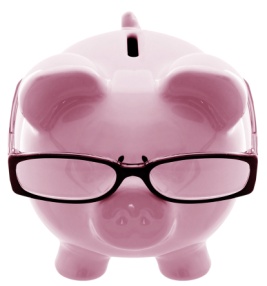 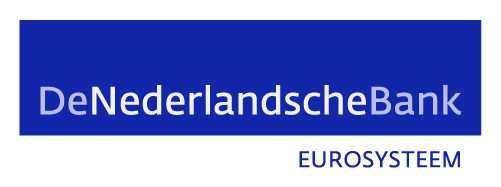 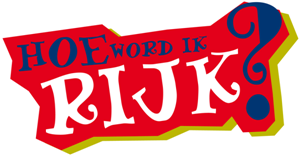 Bij nummerspoofing (= spoofing via de telefoon) doet de crimineel zich bijvoorbeeld voor als bankmedewerker om mensen over te halen om geld over te maken.
Nummerspoofing is de fraudesoort met de meeste schade.
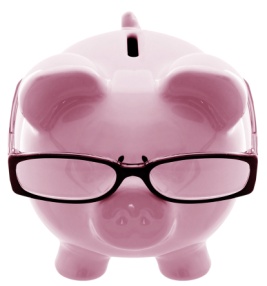 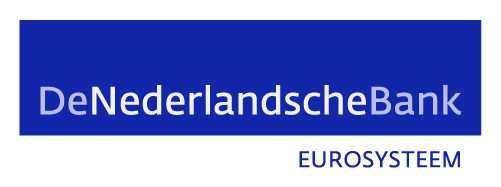 Spoofing werkt alleen wanneer criminelen jou bellen, maar niet als jij zelf naar de bank belt.
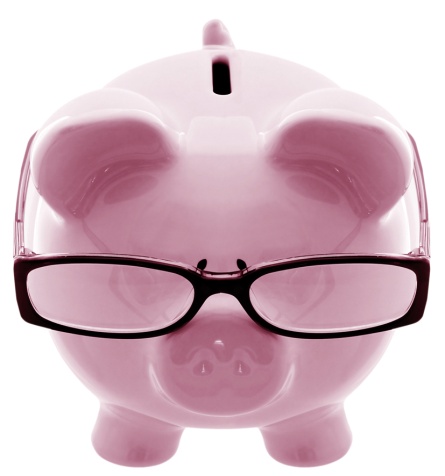 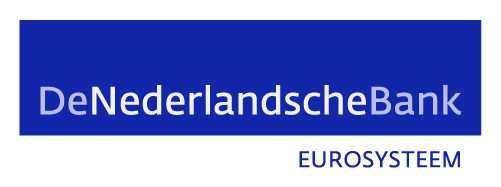 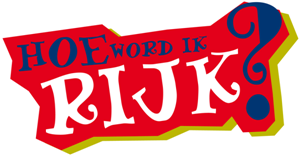 Vraag 19: WAAR
Bij phishing hengelen criminelen via mail naar persoonlijke gegevens zoals bankrekeningnummer of inlogcodes.

Check mail op: de afzender, de aanhef en de tekst op taal- en spelfouten.
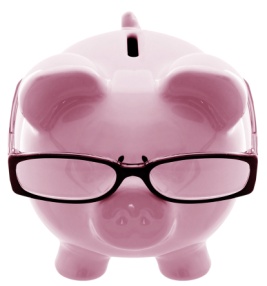 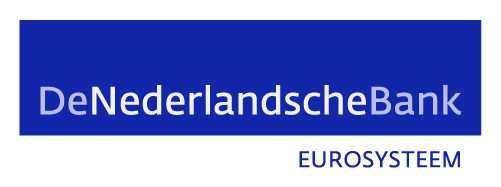 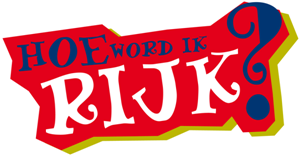 Wat kan je doen?
Klik nooit op een link in een bericht. 
Meld phishing bij jouw bank.
Reageer niet op een bericht met onbekende afzender.
Banken vragen nooit om persoonlijke gegevens.
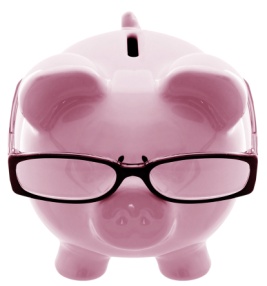 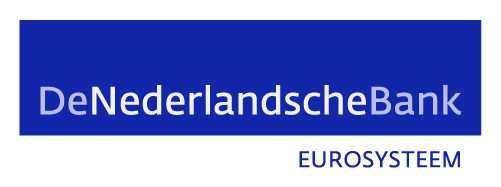 Vraag 20: 

Welke tip deel 
jij met jouw omgeving?
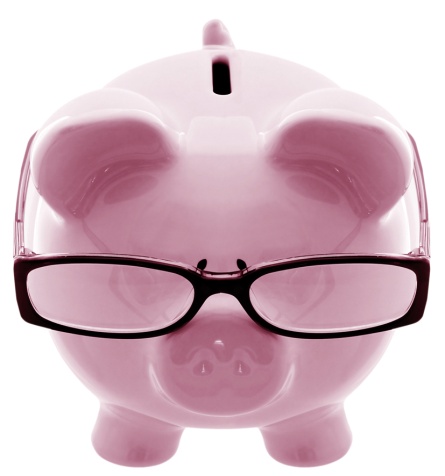 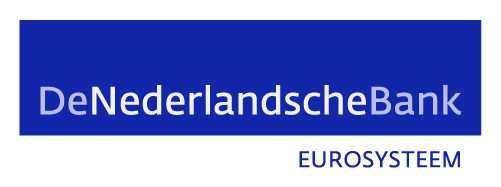 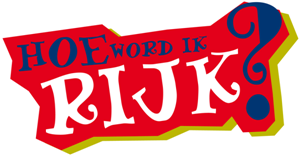 Denk aan:
Wissel regelmatig van wachtwoord. 
Goed opletten als je een twijfelachtig telefoontje, mail of appje ontvangt. 
Het checken van betaalverzoeken bij de personen zelf.
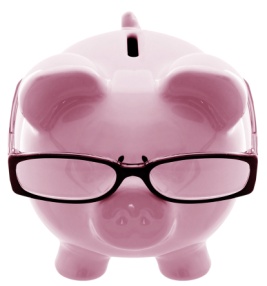 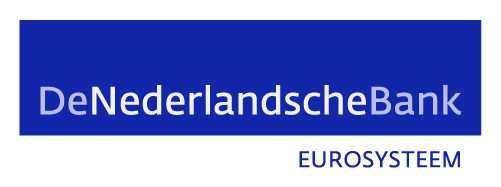 Als je ‘rijk’ wilt worden én blijven is het belangrijk om alles te weten over geld.
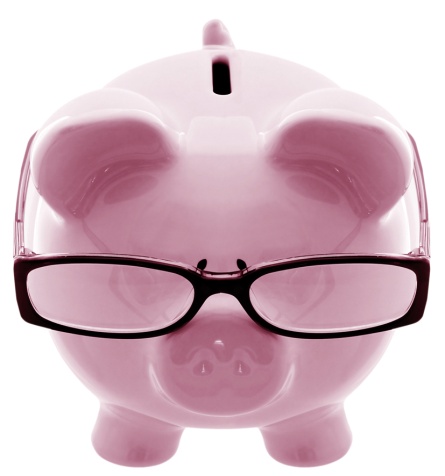 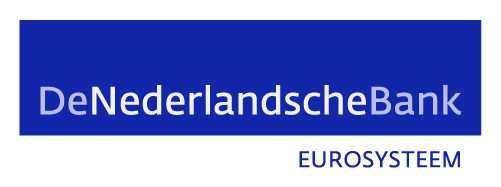 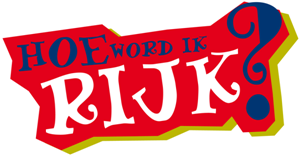 Maar de belangrijkste vraag is eigenlijk:
Wat betekent rijk 
zijn voor jou?
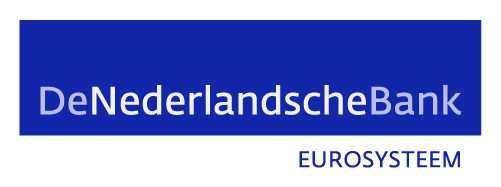 Vragen?
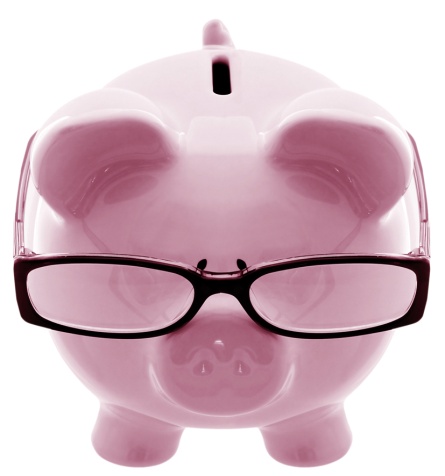 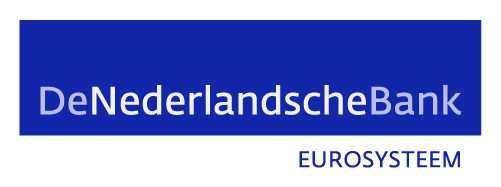